ЕКОНОМІЧНА ТЕОРІЯ
Тема 6. Основні макроекономічні показники та система національних рахунків. Роль держави в ринковій економіці
6.1. Національна економіка: основні результати діяльності та їх вимірювання.
6.2. Система національних рахунків.
6.3. Невдачі ринку та необхідність державного регулювання. 
6.4. Теорія суспільного вибору.
6.5. Державне регулювання економіки: основні цілі та інструменти.
6.1. Національна економіка: основні результати діяльності та їх вимірювання
Валовий національний продукт (ВНП) – сукупна ринкова вартість усіх кінцевих товарів та послуг, виготовлених в країні впродовж окресленого проміжку часу, наприклад, за один рік (місяць)
ВНП розраховується двома основними способами: 
 за видатками (витратами); 
 за доходами
Розрахунок ВНП за видатками
ВНП за видатками – це сума усіх благ створених у національній економіці протягом року. Для його розрахунку слід скласти усі видатки (витрати) на придбання кінцевого продукту. 
ВНП є сумою видатків усіх макроекономічних агентів (суб'єктів) здійснених в економіці протягом року
Розрахунок ВНП за доходами
ВНП за доходами – це сума доходів окремих осіб та підприємств здійснених в економіці протягом року 
Він визначається як винагорода власників факторів виробництва. 
Увага! 
До цього показника зараховуються також непрямі податки на підприємства та амортизація
Амортизаційні відрахування  – показують обсяг капіталу спожитого у процесі виробництва протягом року.
Увага! не можливо спожити весь доход, що створений у суспільстві, не погіршуючи при цьому майбутні можливості національної економіки
Непрямі податки на бізнес 
– (наприклад, мито, податок з продажу, податок на майно, ліцензійні платежі , акцизні платежі тощо) підприємства розглядають як витрати виробництва, а тому зараховують їх до ціни продукції.
Заробітна плата – винагорода за працю найманих працівників.  Крім власне заробітної плати, тут враховують також внески на соціальне страхування, до пенсійних фондів, на медичне обслуговування, допомогу з безробіття тощо.
Рентні платежі – доходи, що отримують домогосподарства і фірми за забезпечення національної економіки нерухомістю (нерухомі майнові ресурси). 
Процент – виплати грошового доходу приватного бізнесу постачальникам грошового капіталу.  

Увага! Проценти і платежі, що здійснює держава до ВНП не враховуються.
Прибуток – вміщує :
	1) доходи некорпоративного сектору економіки (доходи підприємств, що не належать до акціонерних товариств) + 
	2) прибутку акціонерних товариств (корпорацій).

Доход від власності   - доход некорпоративного підприємницького сектору (індивідуальна приватна власність, партнерства, кооперативи тощо)
Прибутки акціонерних товариств вміщують:
 1) податок на прибуток корпорацій (АТ);
 2) дивіденди;
 3) нерозподілений прибуток.
Зв’язок між основними показниками національних рахунків
ВНП (GNP) = ВВП
- відрахування на споживання капіталу (амортизація)
ЧНП- чистий національний  продукт (NNP)
- непрямі податки на бізнес
Національний доход (NI)
- внески на соціальне страхування
- податки на прибуток корпорацій
- нерозподілений прибуток корпорацій
+ трансфертні платежі
Особистий доход (PI)
- особисті податки
Доход після сплати податків  (DI)
6.2. Система національних рахунків
Система національних рахунків (СНР) – це стандартизовані на міжнародному рівні рекомендації щодо розрахунку загальних показників та пропорцій діяльності національної економіки
	СНР призначена для: 
моніторингу розвитку економіки на рівні: 
	а) окремих економічних суб’єктів (інституційних одиниць), 
	б) інституційних секторів, 
	в) національної економіки; 
 макроекономічного аналізу з метою впровадження заходів макроекономічної політики; 
порівняння основних макроекономічних показників різних  країн
В основі СНР система категорій, що забезпечують облік в масштабах  національної економіки:

інституційна одиниця, 
інституційний сектор, 
економічна операція,
рахунок.
Інституційні одиниці – це економічні суб'єкти, які володіють активами, беруть на себе певні зобов’язання, здійснюють витрати та отримують доходи (домогосподарства).  
	Економіка країни – розглядається як сукупність інституційних одиниць, що є резидентами даної країни. 
	Резидентом країни є така інституційна одиниця, економічні інтереси якої зосереджені на економічній території даної країни протягом тривалого часу (не менше ніж один рік) 
	Якщо економічні інтереси інституційної одиниці зосереджені на економічній території інших країн, то вона  нерезидент даної країни
Всі інституційні одиниці, які є резидентами країни, об’єднуються у п’ять інституційних секторів: 
нефінансові корпорації; 
фінансові корпорації; 
сектор загального державного управління; 
домашні господарства; 
некомерційні організації, що обслуговують домашні господарства.
 
	Інституційні одиниці, що є нерезидентами країни, які здійснюють економічну діяльність з резидентами, утворюють зовнішньоекономічний сектор («інший світ»).
Сектор нефінансові корпорації (підприємницький сектор) 
До нього належать інституційні одиниці, які займаються виробництвом товарів і нефінансових послуг на основі принципів дії  ринкового механізму, тобто з метою отримання прибутку.

Сектор фінансові корпорації (фінансовий сектор) 
До нього належать інституційні одиниці, які займаються  фінансовим посередництвом або допоміжною фінансовою діяльністю.
Сектор  загального  державного управління (державний сектор) 
 	До нього належать інституційні одиниці які:
виконують політичні функцій та здійснюють державне регулювання економікою; 
надають неринкові послуги для індивідуального чи колективного споживання;
перерозподіляють доходи і багатство.

Сектор домашні господарства
	До нього належать інституційні одиниці, які об'єднують фізичних осіб, основною функцією яких є споживання, а також некорпоративна підприємницька діяльність.
Сектор  некомерційні організації, що обслуговують домашні господарства 
До нього належать інституційні одиниці, створені окремими групами домашніх господарств для забезпечення політичних, релігійних і професійних інтересів, а також для надання соціально-культурних послуг. 

Зовнішній сектор (сектор «інший світ»)
До нього належать інституційні одиниці, що є нерезидентами країни, які здійснюють економічну діяльність пов'язану з резидентами.
Основні методологічні принципи СНР:
Операції  - це обмін економічних цінностей, або їх добровільний трансфер (без відповідного еквівалента) від однієї інституційної одиниці до іншої 

	І група - операції з товарами та послугами (пов’язані з виробництвом, кінцевим і проміжним споживанням, формуванням основного капіталу, експортом та імпортом); 
	ІІ група - розподільчі операції (пов’язані з розподілом та перерозподілом доходів, у тому числі з формуванням заощаджень); 
	ІІІ група - операції з фінансовими інструментами  (пов’язані зі зміною фінансових активів і пасивів); 
	ІV група - інші операції.
У СНР облік операцій здійснюється за допомогою рахунків.  
Рахунок – це балансова таблиця, яка складається з двох розділів: 
ресурси, або зміна у зобов’язаннях, тобто в пасивах; 
використання, або зміна в активах.
6.3. Невдачі ринку та необхідність державного регулювання
Порушення ефективного розподілу ресурсів (не забезпечується рівність MC = MP, або MC = P) спонукає до використання механізму державного регулювання з метою мінімізації транскакційних витрат.

Трансакційні витрати (англ. transaction cost) вміщують витрати на одержання необхідної інформації щодо ціни та якості товарів, а також витрати, пов'язані з веденням переговорів, оформленням контрактів та укладенням угод, контролем за їх виконанням і юридичним захистом прав власника у разі їх порушення.
Основні сфери діяльності  держави
виробництво суспільних благ; 
мінімізація негативних і заохочення позитивних екстерналій;
захист конкуренції;
зупинення асиметричної інформації;
пом'якшення макроекономічних коливань;
політика підтримання доходів;
правове забезпечення функціонування  ринкового механізму.
6.4. Теорія суспільного вибору
Запровадження методів економічного аналізу 
(витрати - корисність) до процесів прийняття 
політичних та економічних рішень уряду
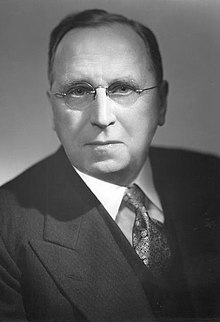 Дункан Блек (1883-1951)
Предмет теорії суспільного вибору – дослідження взаємозв'язків політичних і економічних явищ
Кеннет Ерроу (1921-2017)
Джеймс Макгілл Б'юкенен (1919-2013)
«Попит і пропозиція суспільних благ»  (1968); 
 «Теорія суспільного вибору» (1972)
Принцип раціональної економічної поведінки можна використати також і при дослідженні політичних процесів, коли розглядати політичну сферу як певний різновид ринку
Споживач  - максимізація корисності;
Бізнесмен – максимізація прибутку;
Представник політичної партії – максимізація вигоди (переобрання на наступний термін)
Не кожне рішення державних органів влади є оптимальним з економічної точки зору
Парадокс Кондорсе
Переваги голосуючих при виборі з трьох альтернатив
Завдання 1: Обрати між А і Б 1-а обирає А; 2-а обирає Б; 3-а обирає А. 
Вибір на користь А 
Завдання 2: Обрати між Б і В 1-а обирає Б; 2-а обирає Б; 3-а обирає В
Вибір на користь Б
Завдання 3: Обрати між А і В 1-а обирає А; 2-а обирає В; 3-а обирає В
Вибір на користь В
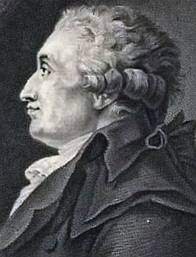 Коли б дотримувався принцип транзитивності, то суспільство надаючи переваги програмі А перед програмою Б, і програмі Б перед програмою В, мало б надати перевагу програмі А перед програмою В. Але суспільство зробило суперечливий вибір – обравши В.

Парадокс Кондорсе вказує на непослідовність голосування простою більшістю голосів
Жан Антуан Кондорсе 
(1743-1794)
Теорема неможливості Кенета Ерроу
Розумний колективний вибір неможливий, коли число можливих альтернатив перевищує дві
Суспільство не може віднайти процедуру прийняття несуперечливих, узгоджених рішень, якщо тільки ці рішення не залишені на розсуд однієї людини.

Державне регулювання необхідно здійснювати у певних межах, які встановлені невдачами (фіаско) ринку в цілому і конкретною економічною ситуацією
 «Розумна мета держави полягає у тому, щоб надати людям те, що їм потрібно, але вони самостійно це не можуть зробити взагалі, або належним чином»
 Аврам Лінкольн
Аксіоми К. Ерроу розумного колективного вибору
1) колективний вибір має бути зроблений для будь-якої комбінації уподобань учасників голосування (колективна раціональність); 
2) якщо одна з альтернатив вивершується у шкалі переваг однієї особистості, то вона має піднятися у колективній шкалі переваг; 
3) незалежності від зовнішніх альтернатив (коли вибирають між А і Б, то байдуже, що думають про В); 
4) суверенітет громадян (якщо громадяни надали одностайну перевагу Б, то суспільство не може прийняти альтернативу А). Принцип Парето;
5) недиктаторські вибори
6.5. Державне регулювання економіки: основні цілі та інструменти
Часові лаги (ефект запізнення)
Внутрішній лаг – проміжок часу між моментом виникнення  економічного явища та моментом прийняття відповідного заходу
лаг розпізнавання – час потрібний на усвідомлення необхідності реагування на явище (процес);
 лаг рішення – час між усвідомленням проблеми і прийняттям конкретного рішення.
 Зовнішній лаг – проміжок часу між моментом прийняття рішення  та моментом реакції на нього ринку
лаг впливу – період, протягом якого суб'єкт державного регулювання починає змінюватися під впливом того чи іншого заходу уряду.
Закон непередбачуваних наслідків засвідчує відсутність, або непомірну затратність, бажаних результатів в результаті заходів урядової економічної політики
Методи державного регулювання
Адміністративні  (прямі) методи
Економічні (непрямі) 
методи
Створення дієвого законодавства скерованого на впорядкування і розвиток відносин між елементами ринкової системи
Здійснення регулювання шляхом використання основних інструментів економічної політики: бюджетно-податкової + грошово-кредитної